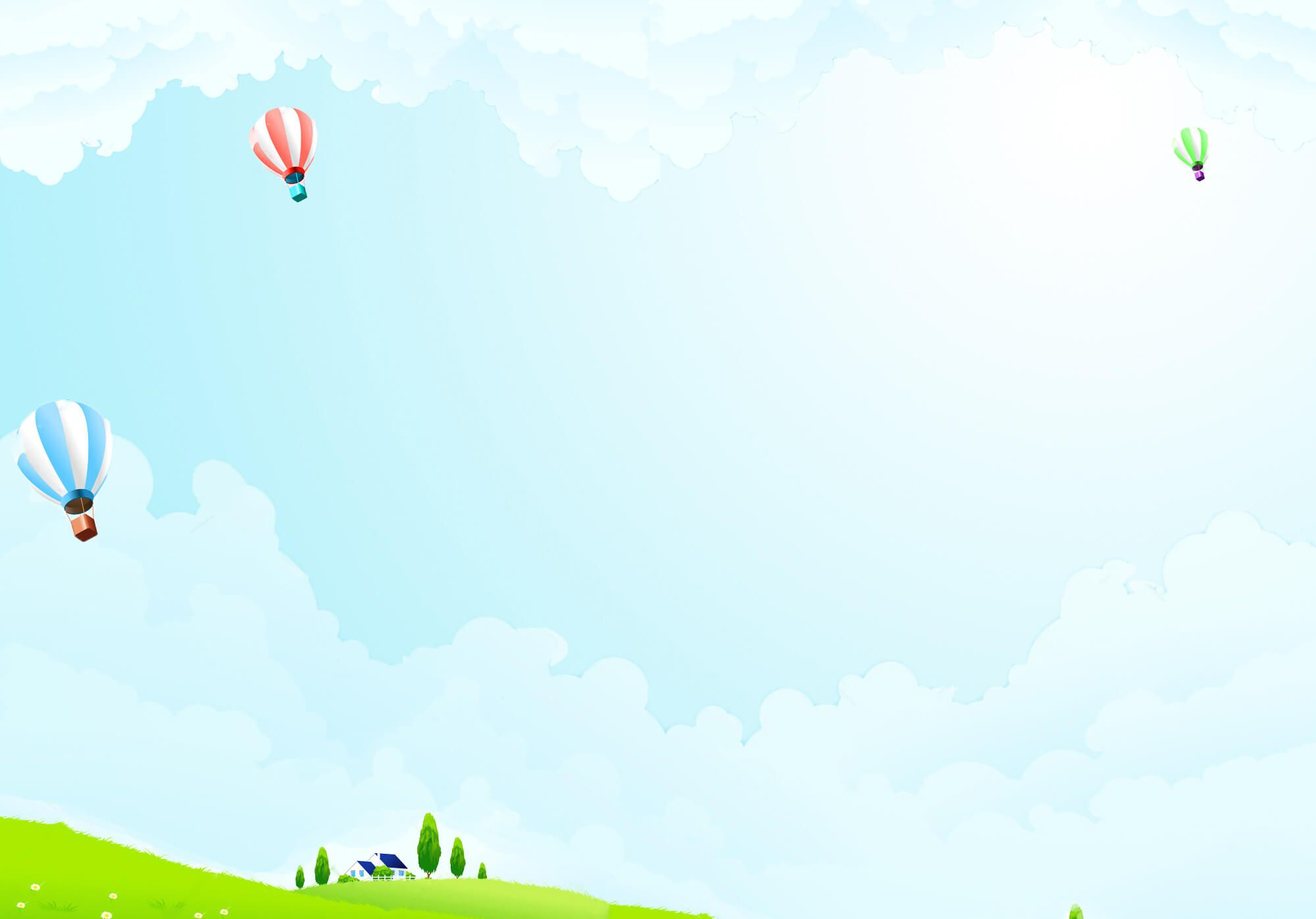 UBND QUẬN LONG BIÊN
TRƯỜNG MẦM NON GIA QUẤT
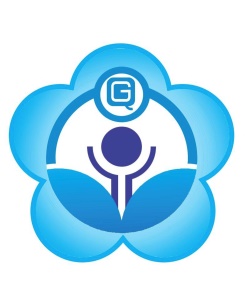 LĨNH VỰC PHÁT TRIỂN NGÔN NGỮ
BÉ LÀM QUEN VỚI CHỮ CÁI p q
Lớp Mẫu Giáo Lớn A1
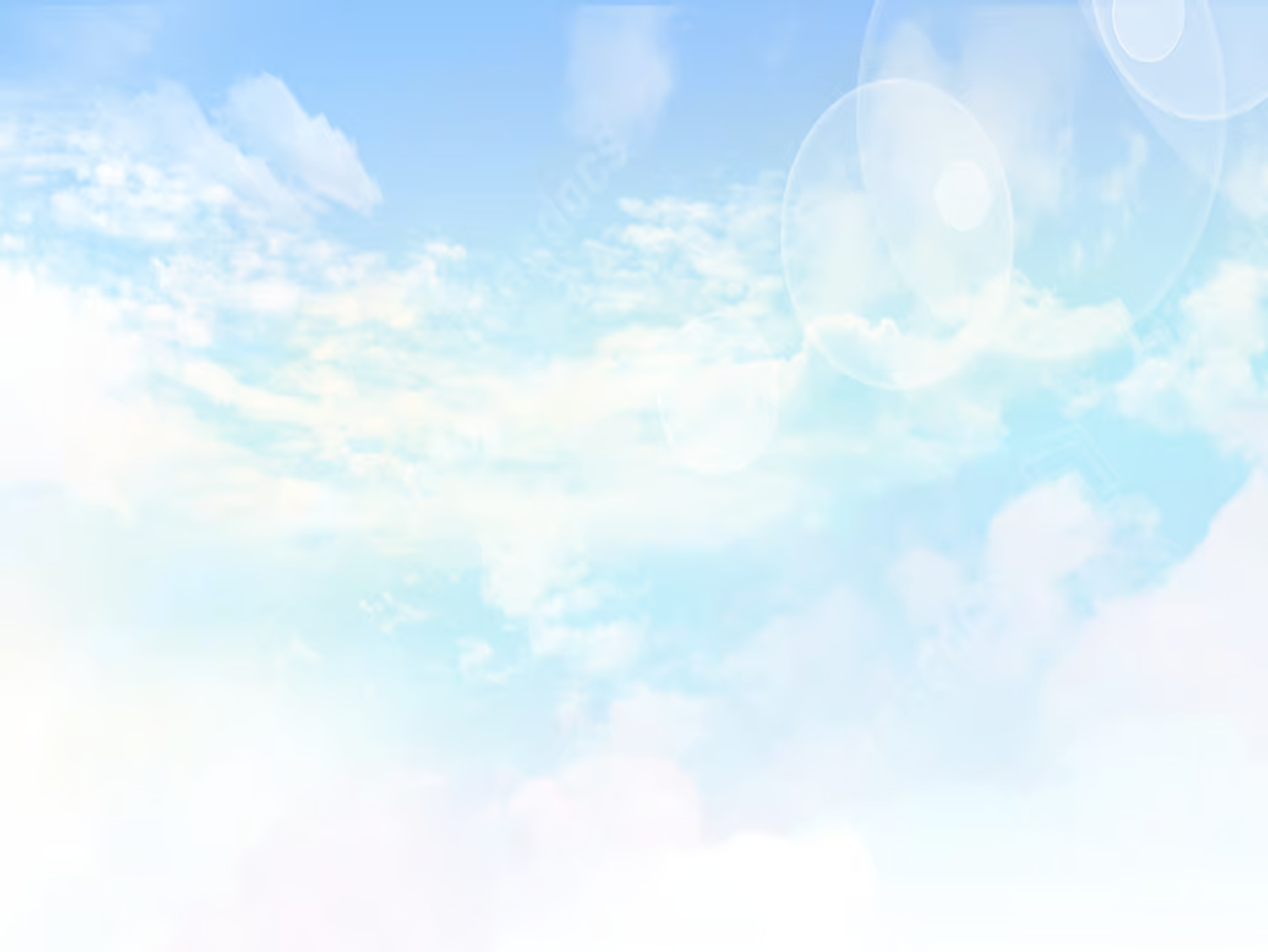 §Çu l¾p kÝnh, ®Çu l¾p pin
§i l¹i trong tèi rÊt cÇn ®em theo?
Lµ c¸i g×?
Lµ c¸i g×?
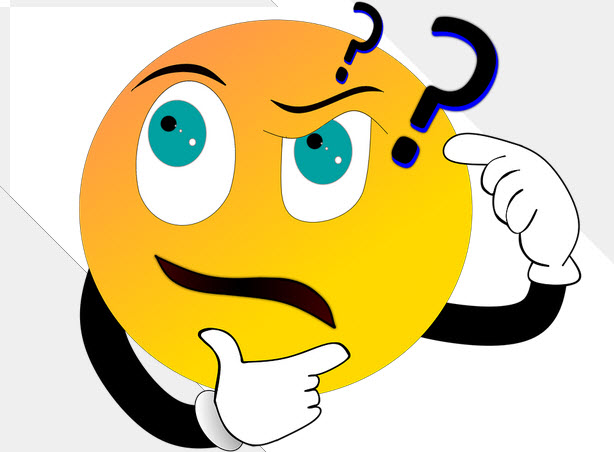 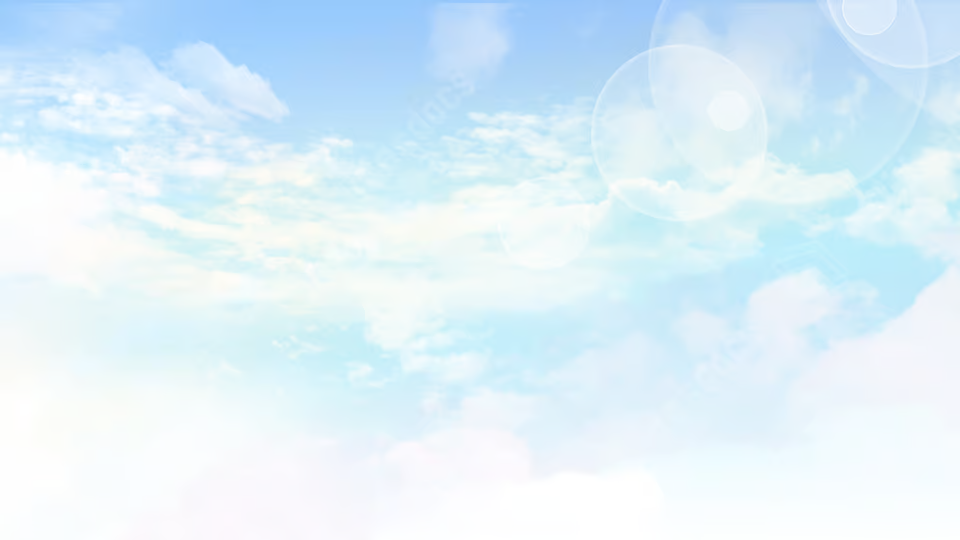 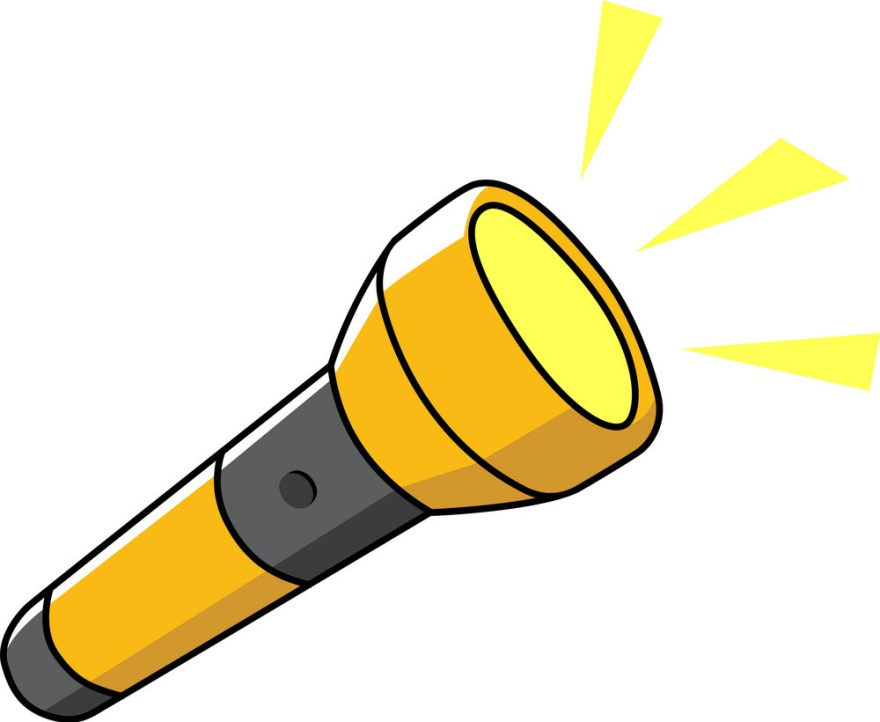 ®Ìn pin
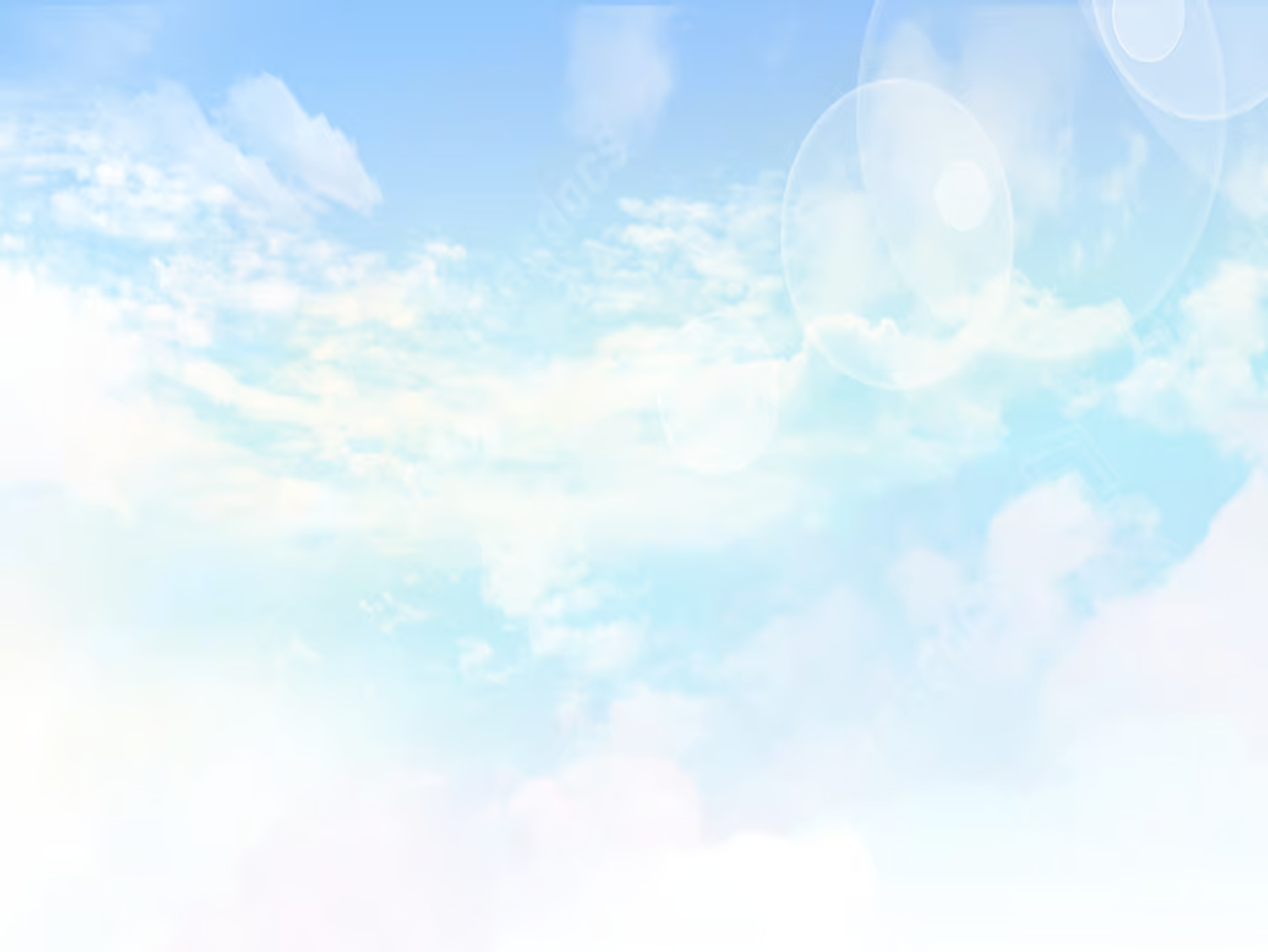 p
p
n
n
®
Ì
i
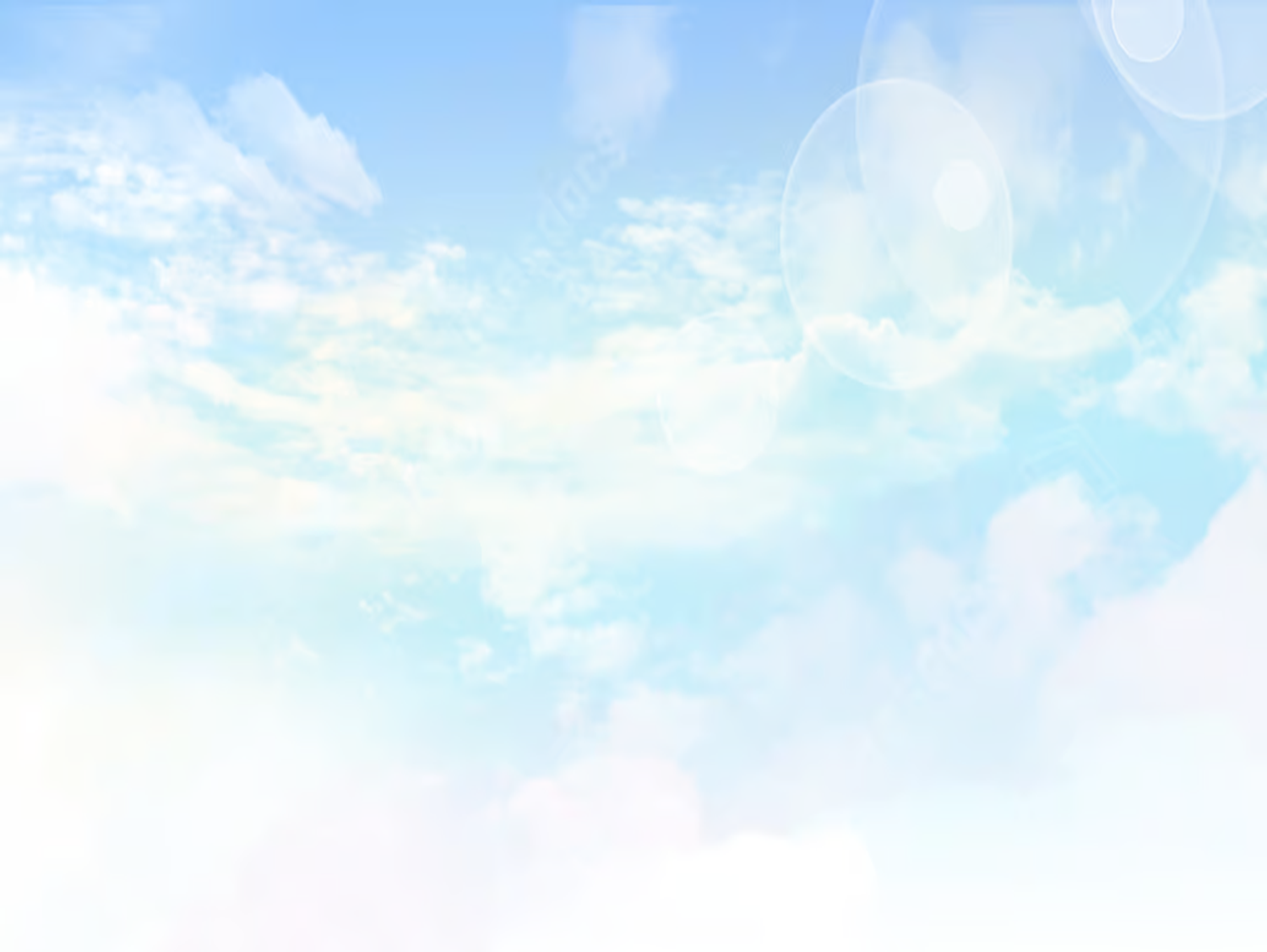 p
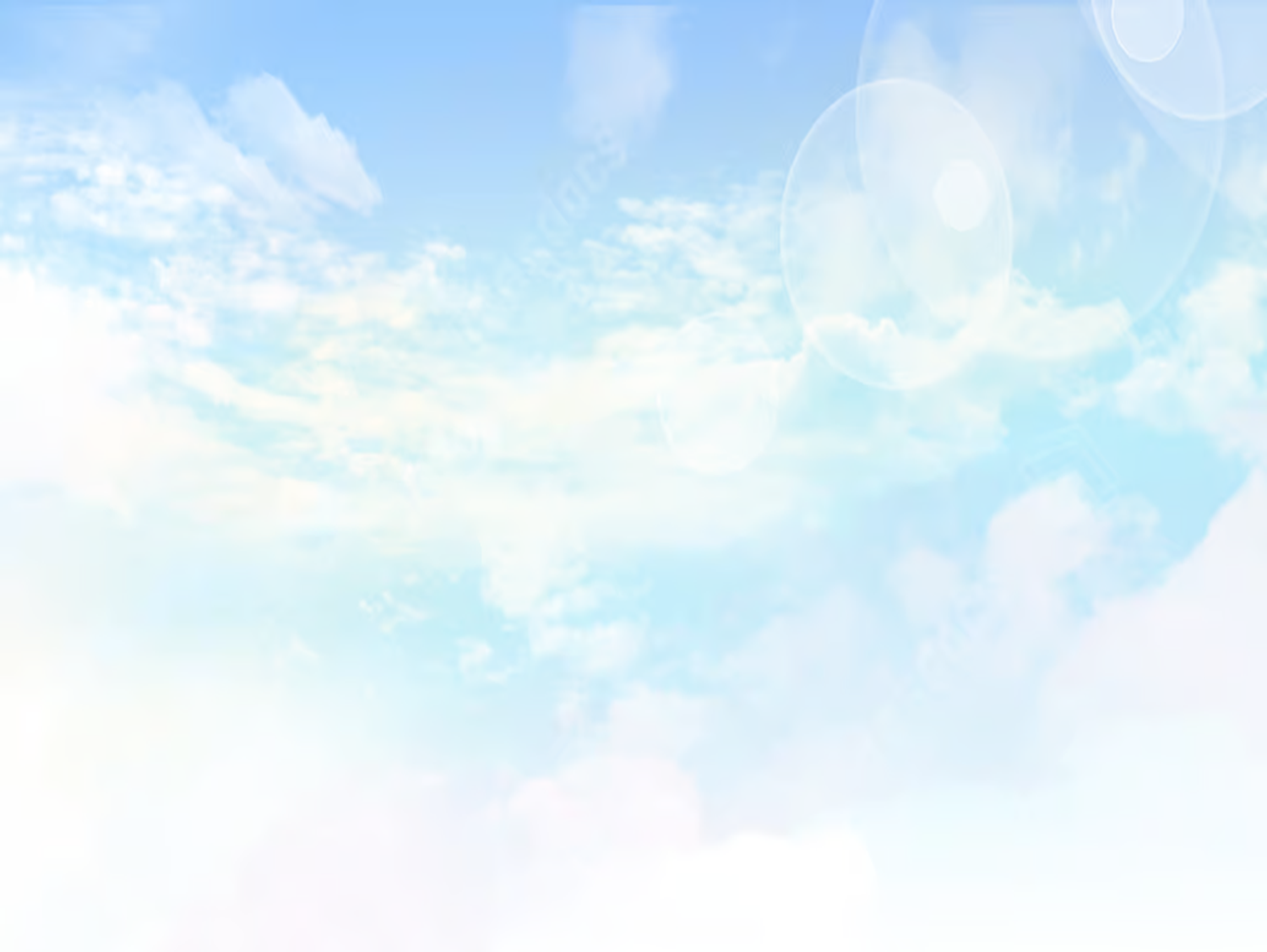 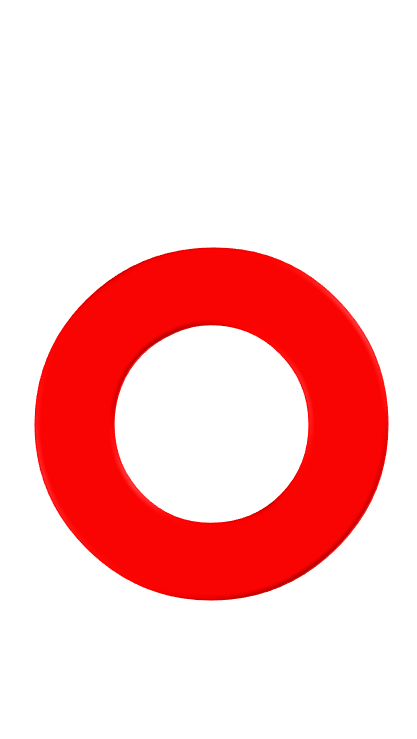 p
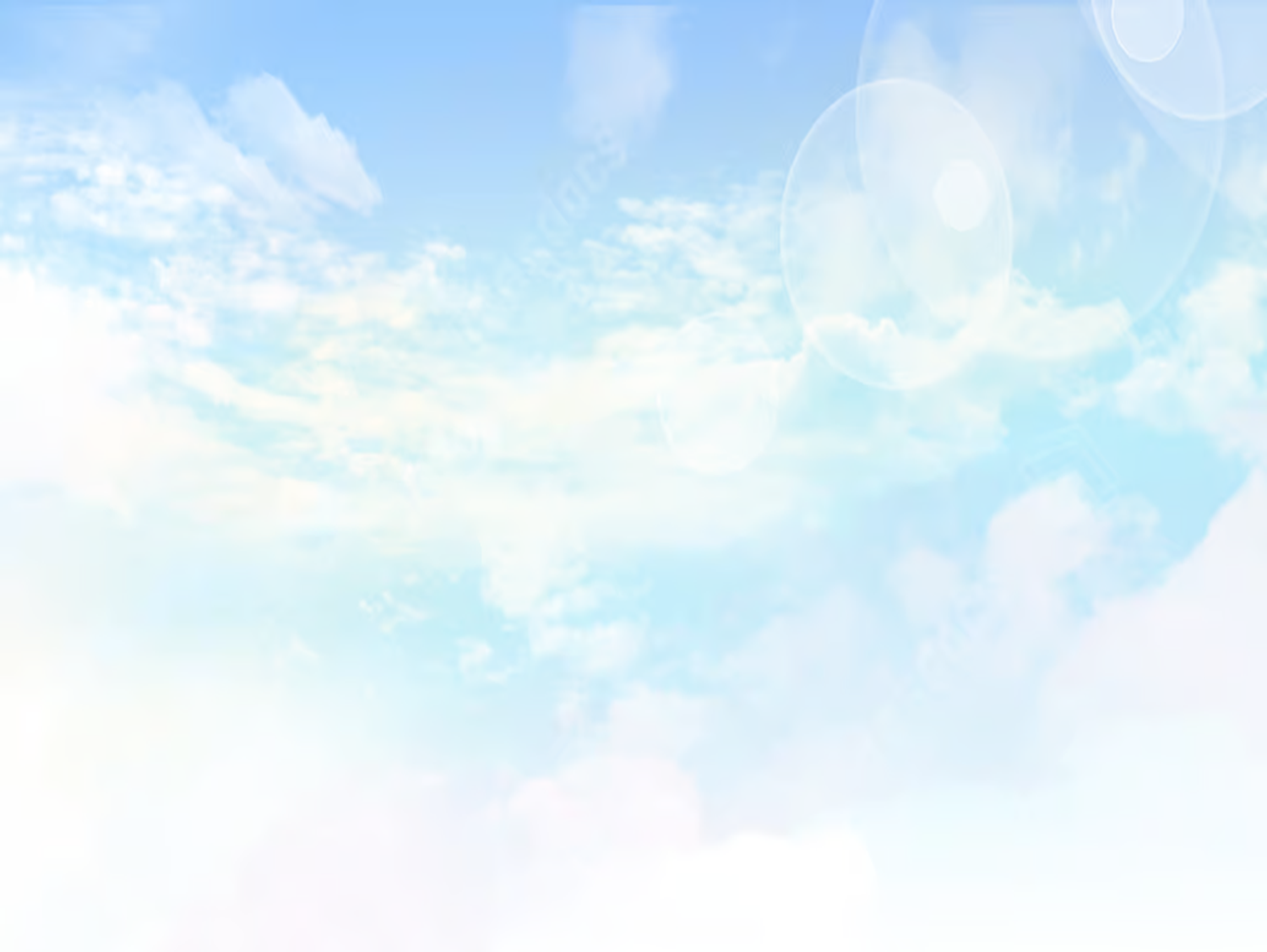 p
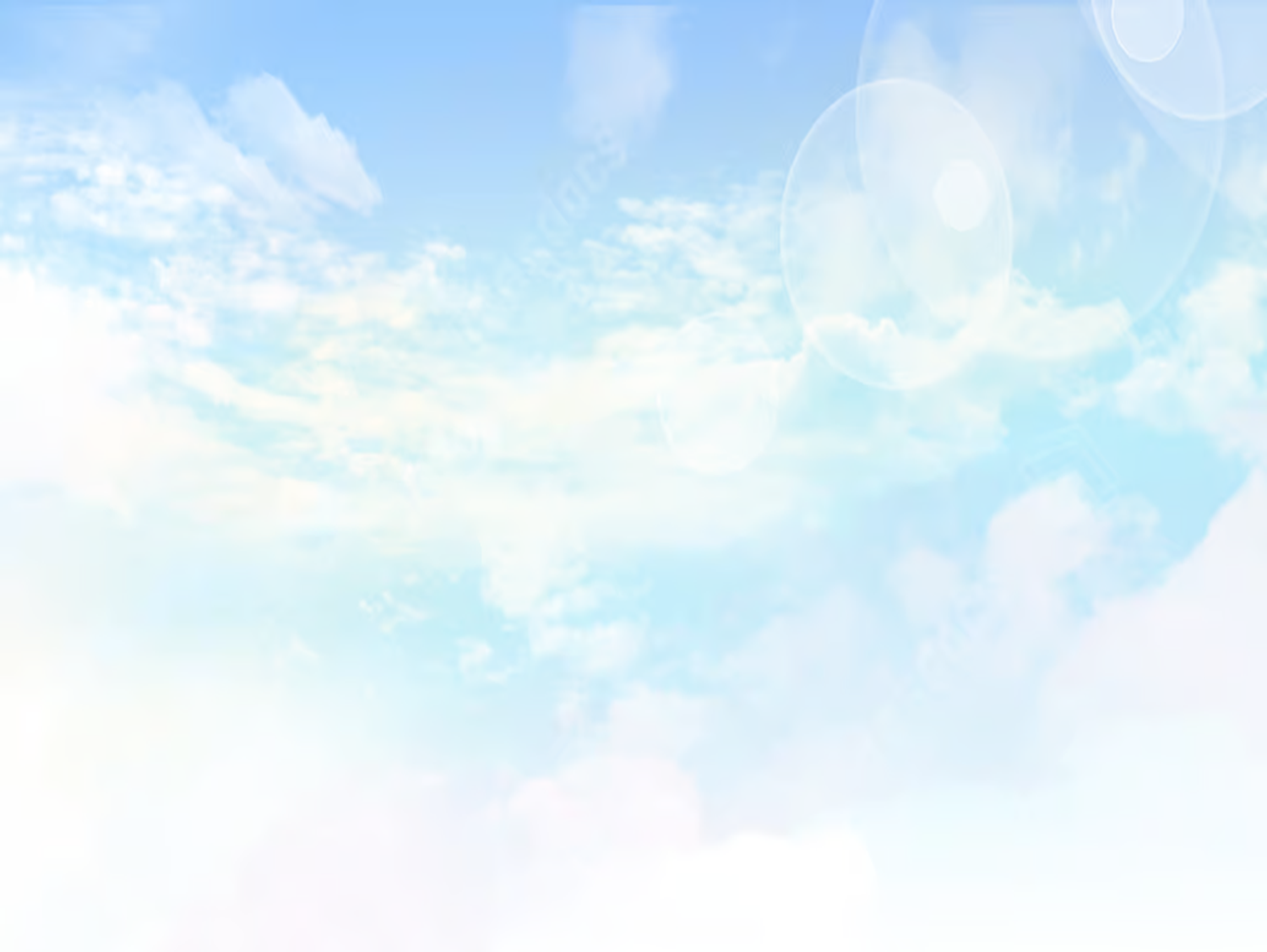 Cã c¸nh kh«ng biÕt bay 
ChØ quay nh­­u chong chãng
Lµm giã xua c¸i nãng
MÊt ®iÖn lµ hÕt quay
Lµ c¸i g×?
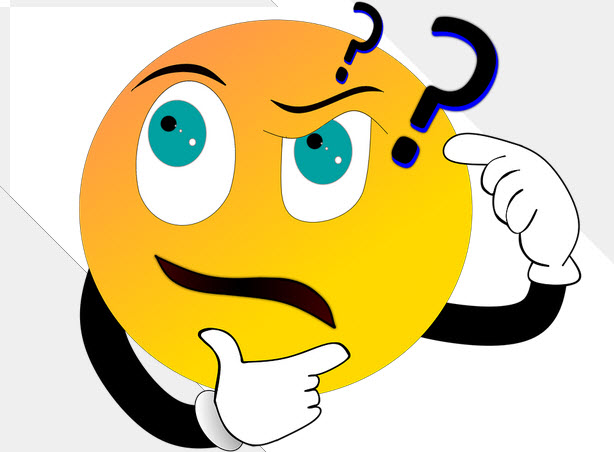 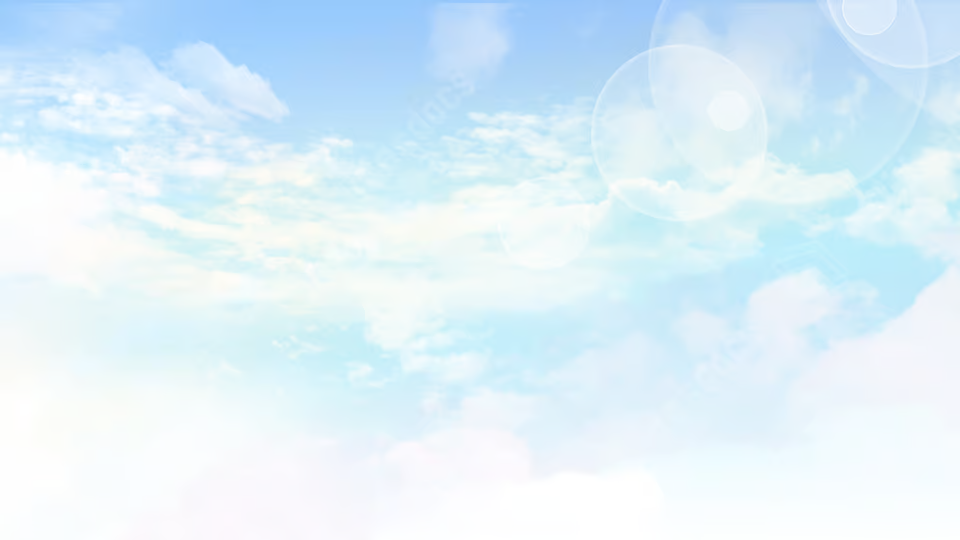 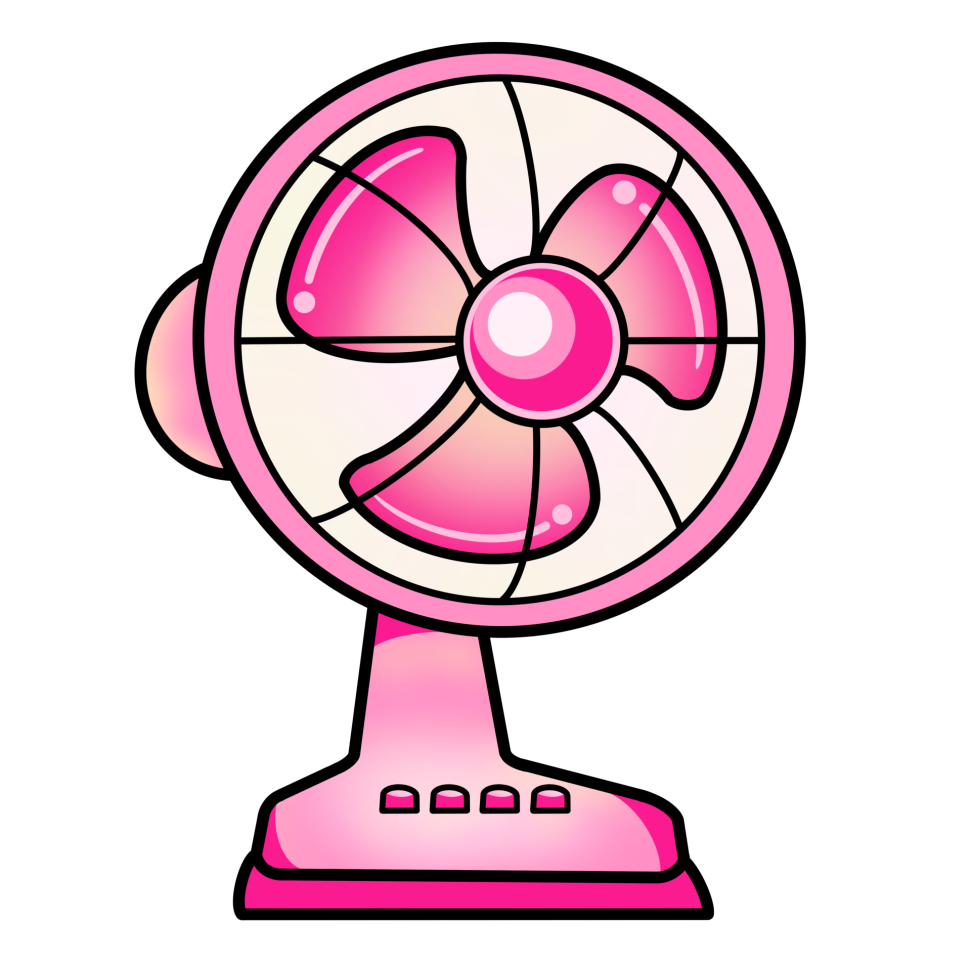 qu¹t m¸y
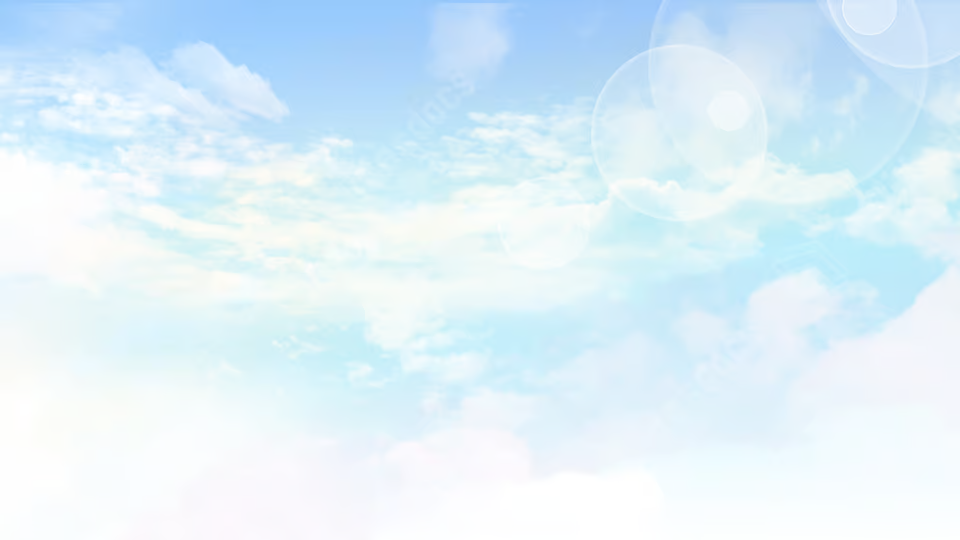 q
y
¸
¹
t
u
m
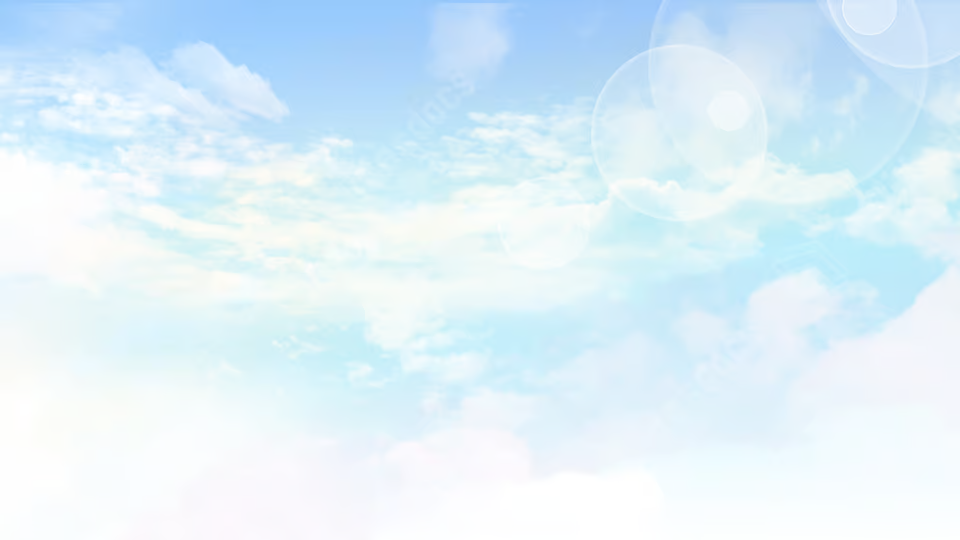 q
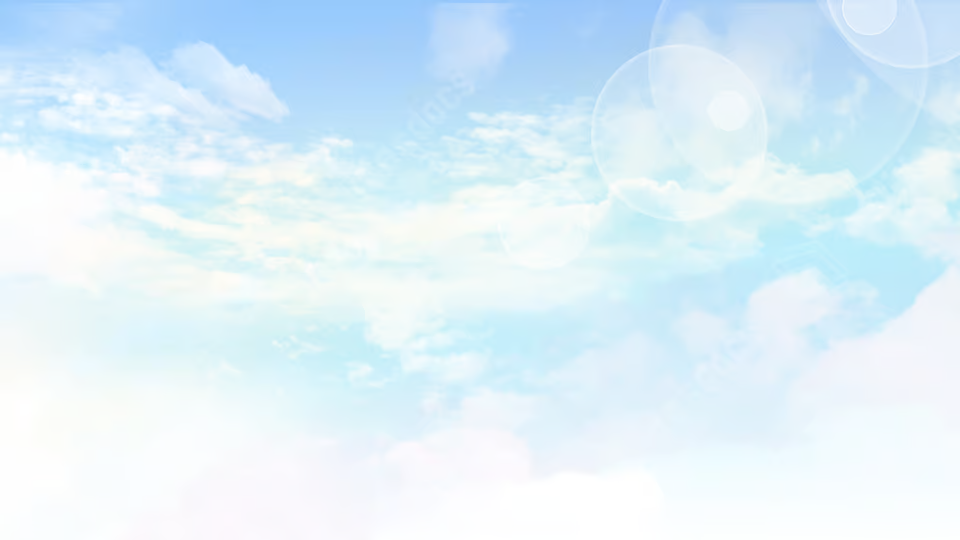 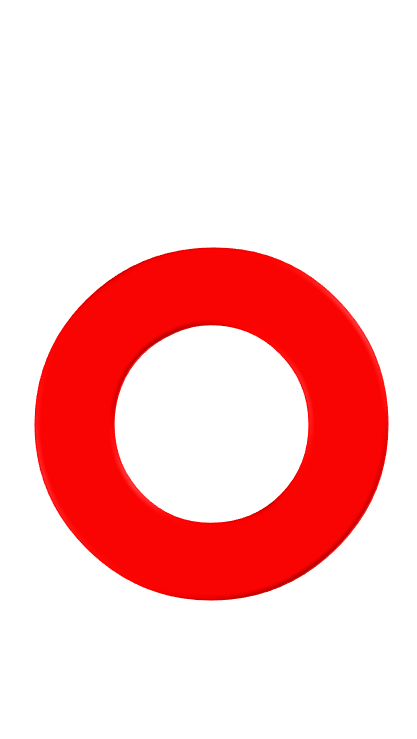 q
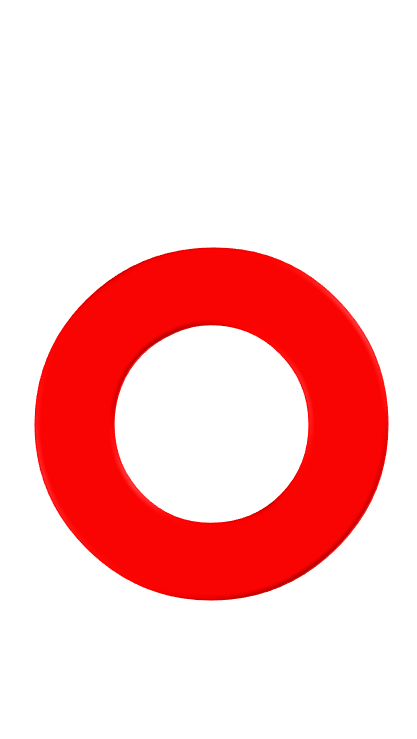 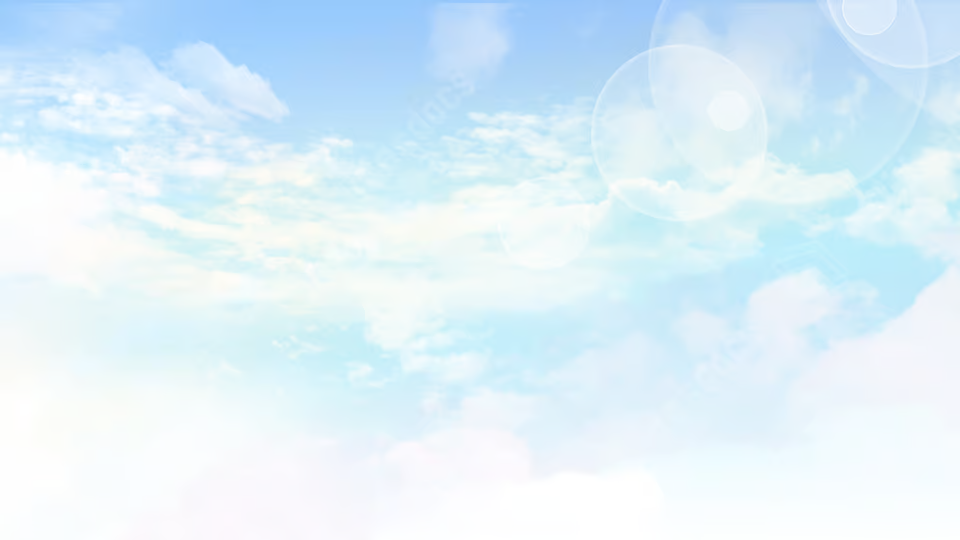 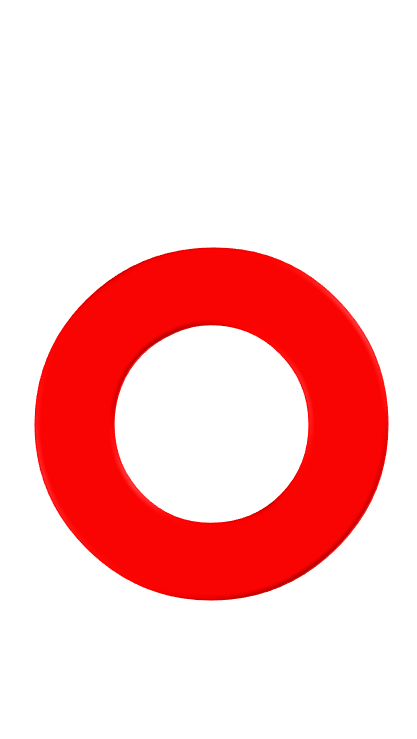 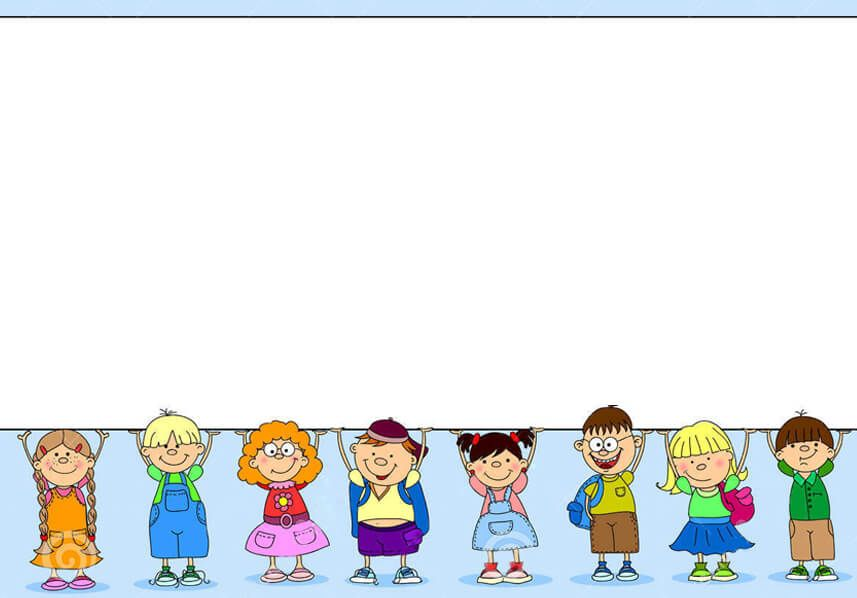 Trß ch¬i:
Ai nhanh nhÊt
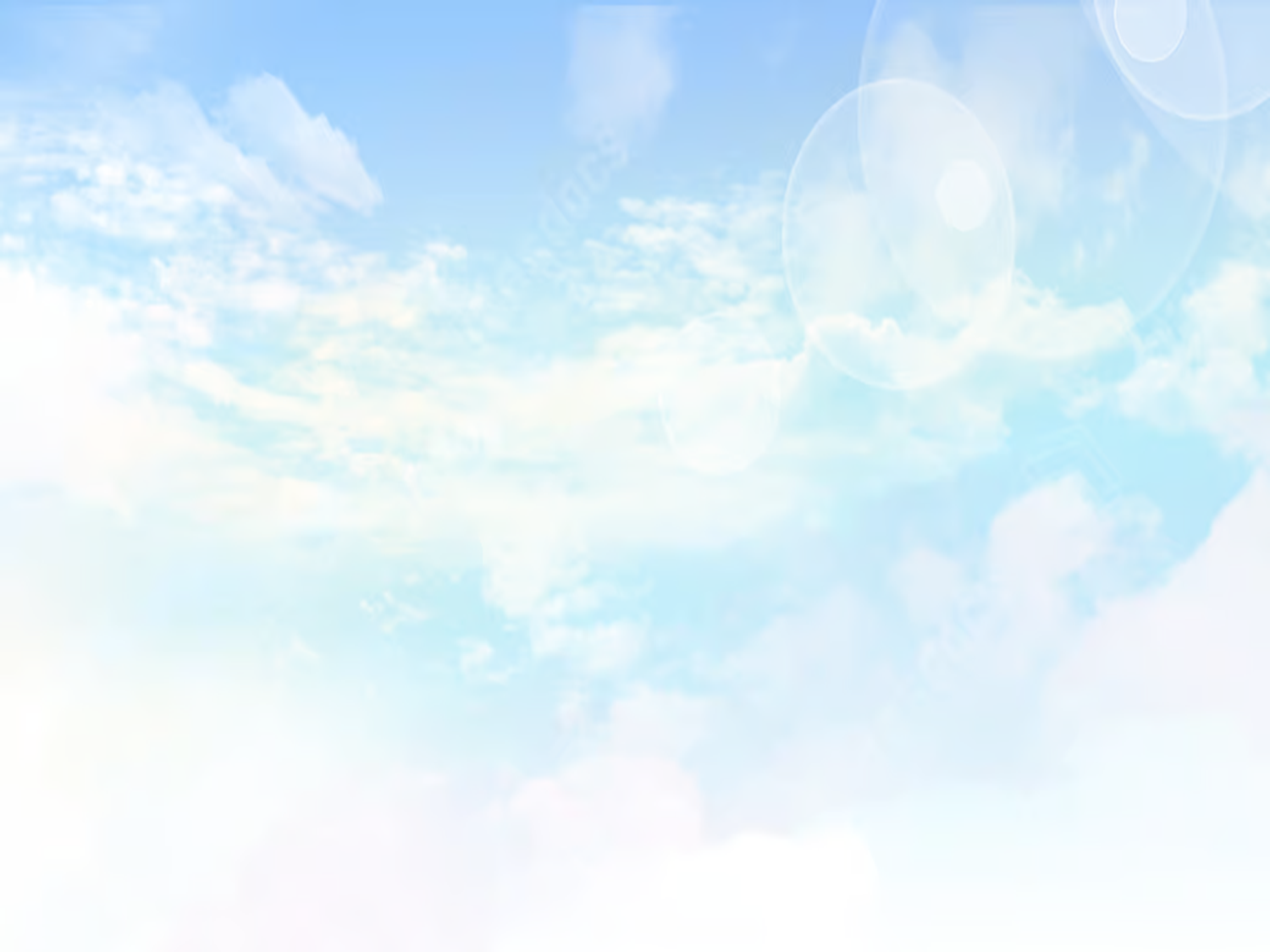 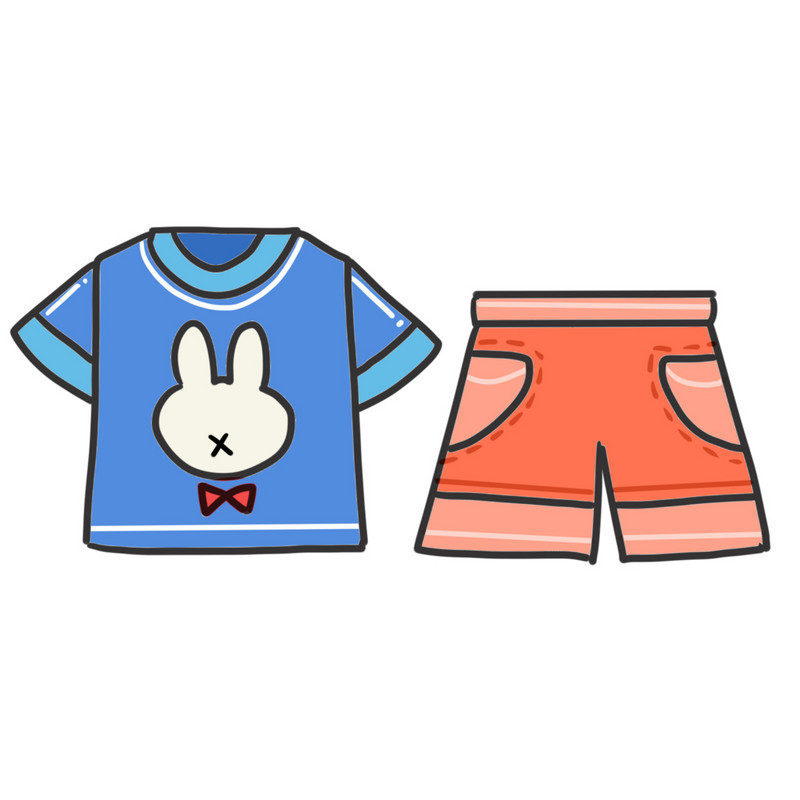 quÇn ¸o
q
…uÇn ¸o
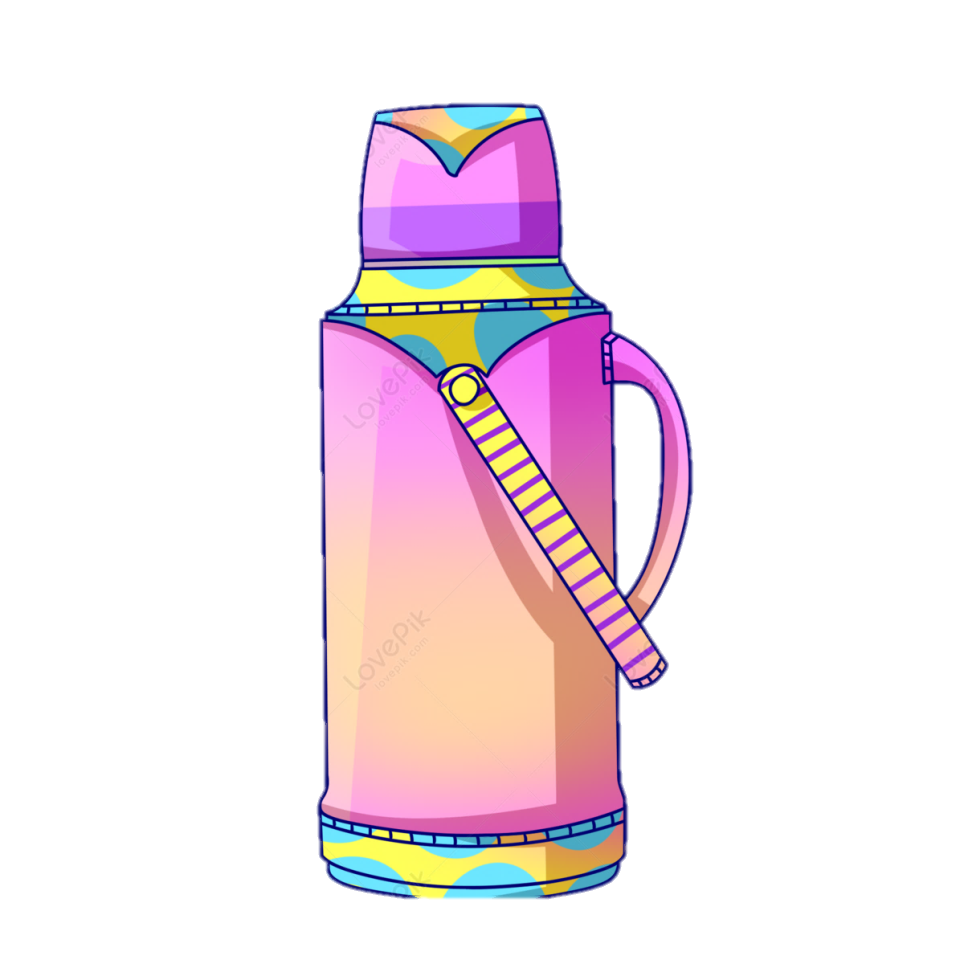 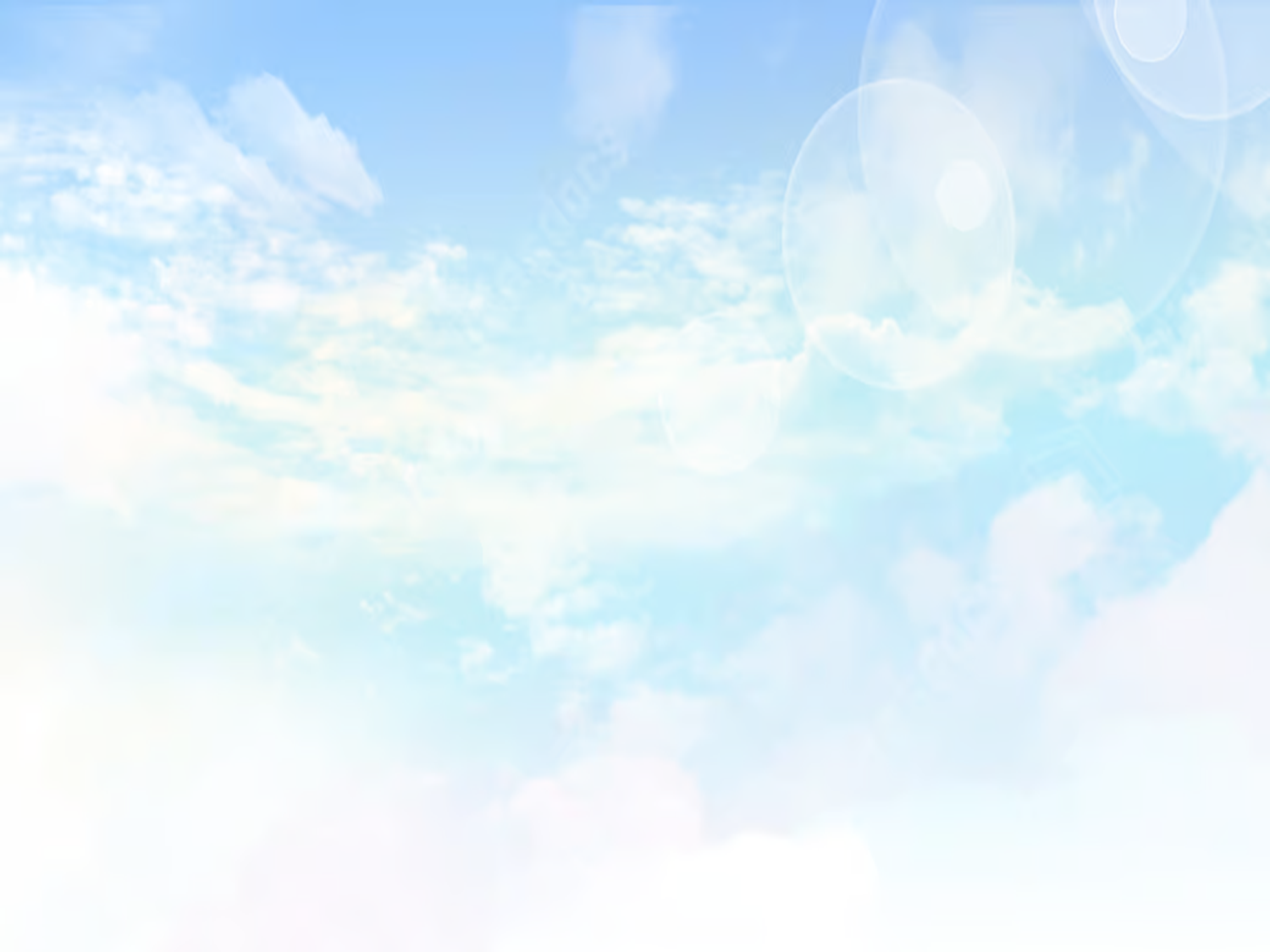 c¸i phÝch
p
c¸i …hÝch
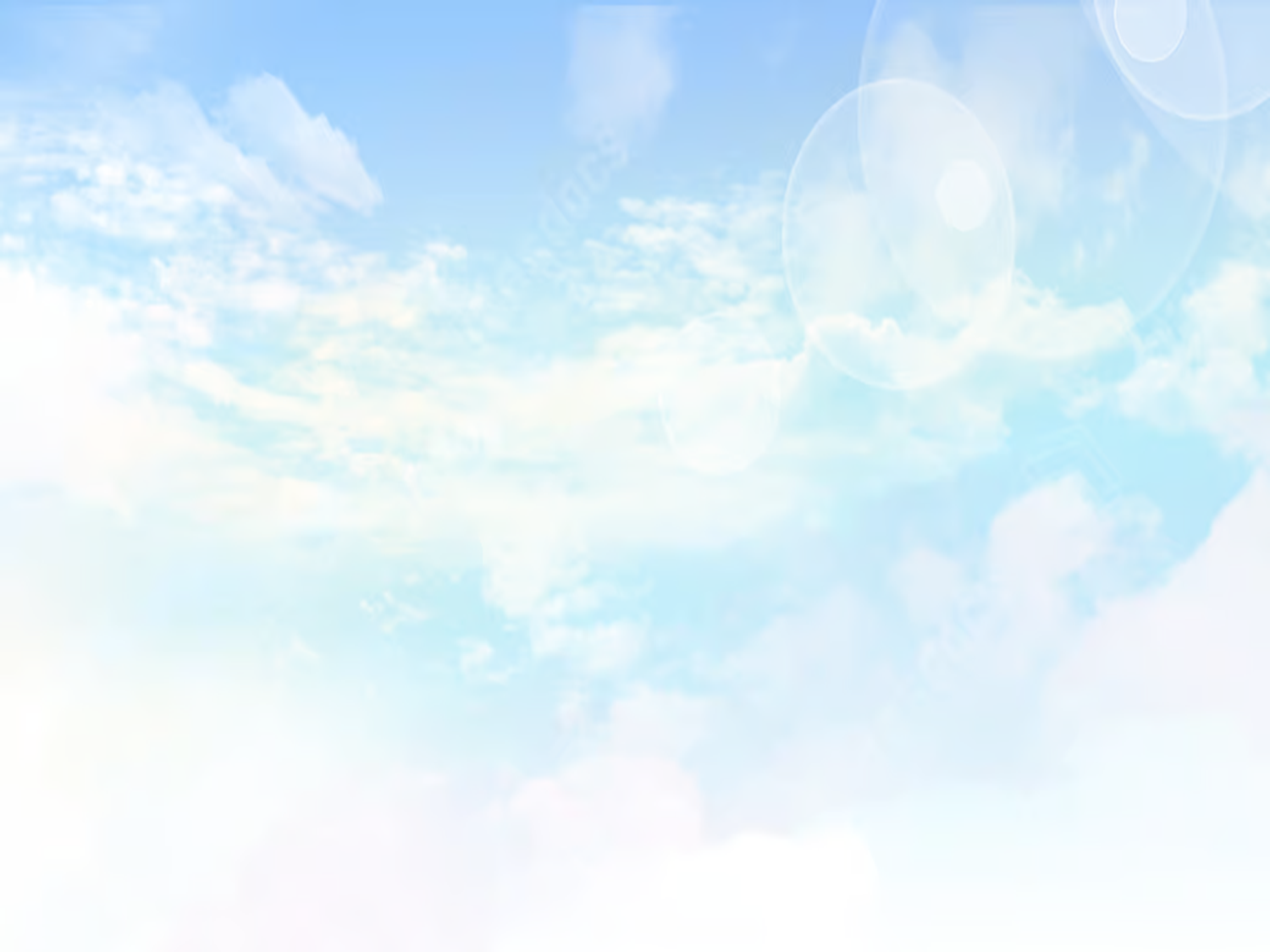 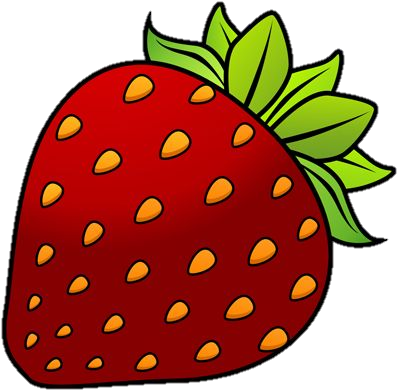 qu¶ d©u t©y
…u¶ d©u t©y
q
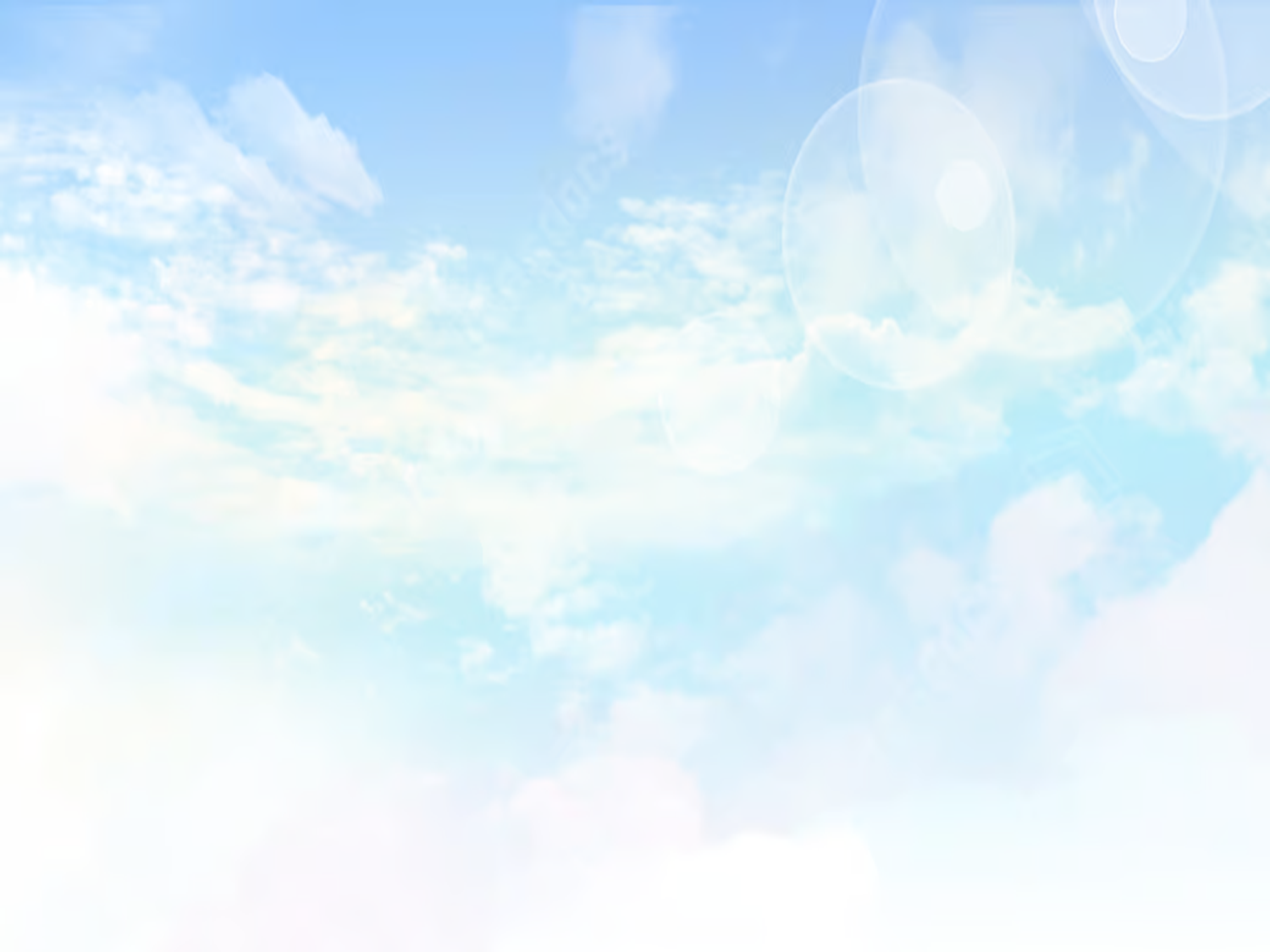 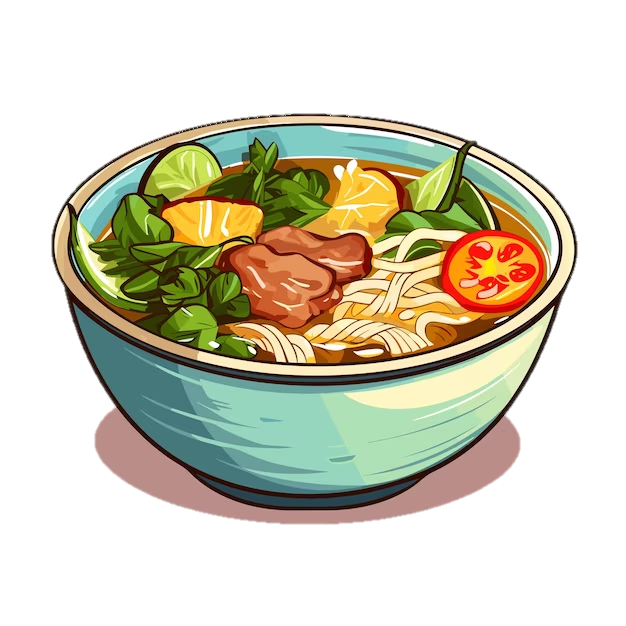 phë bß
…hë bß
p
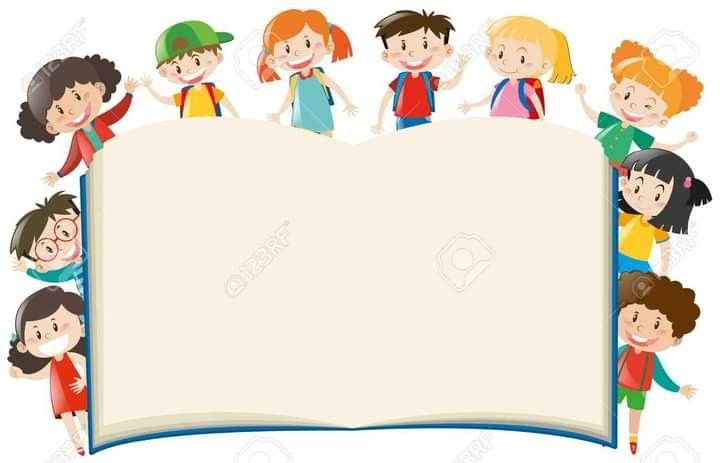 Mª cung kú diÖu
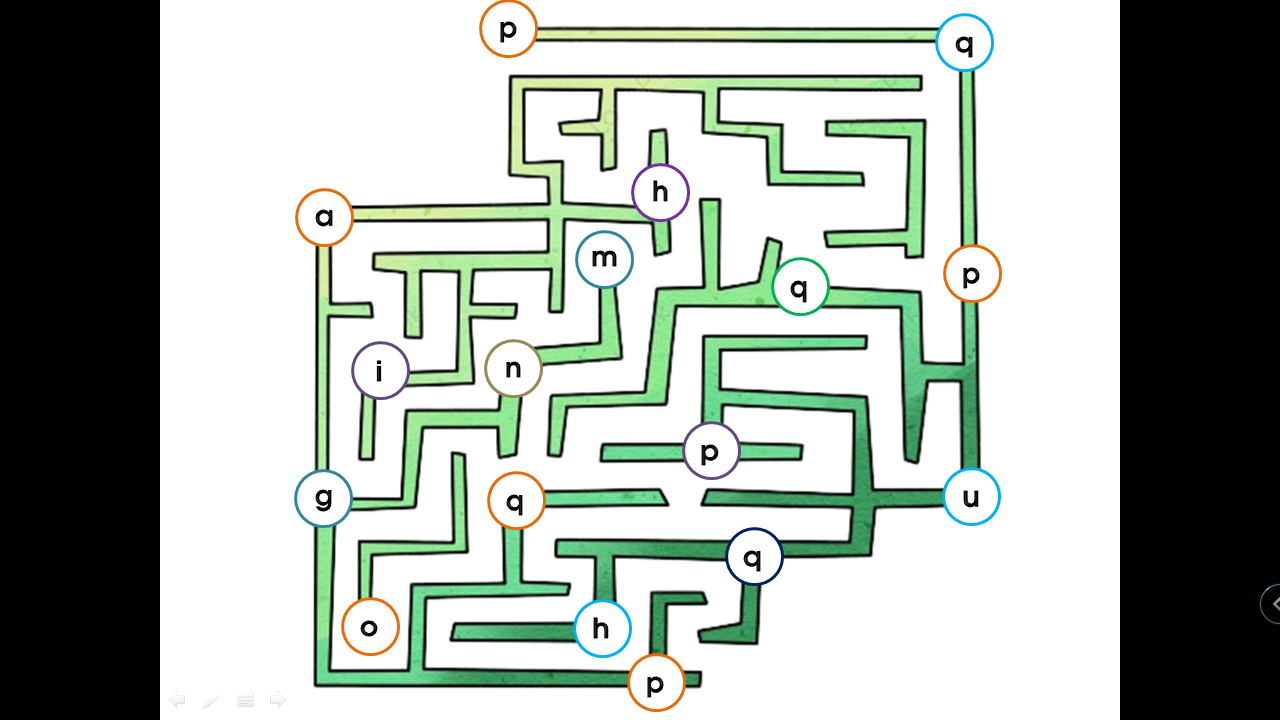 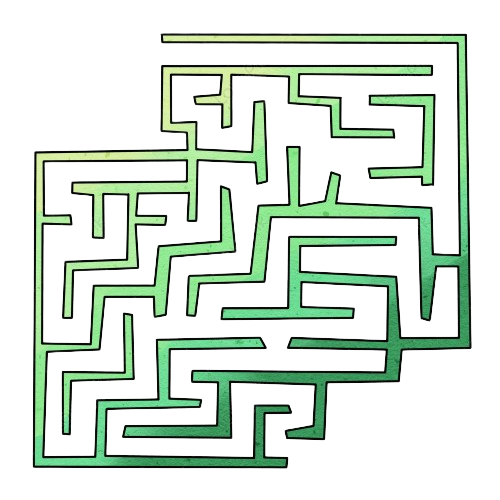 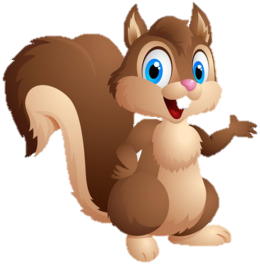 p
a
q
u
p
q
h
m
g
n
p
q
q
p
o
h
i
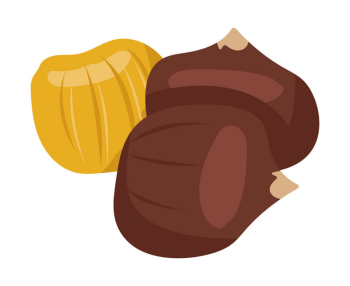